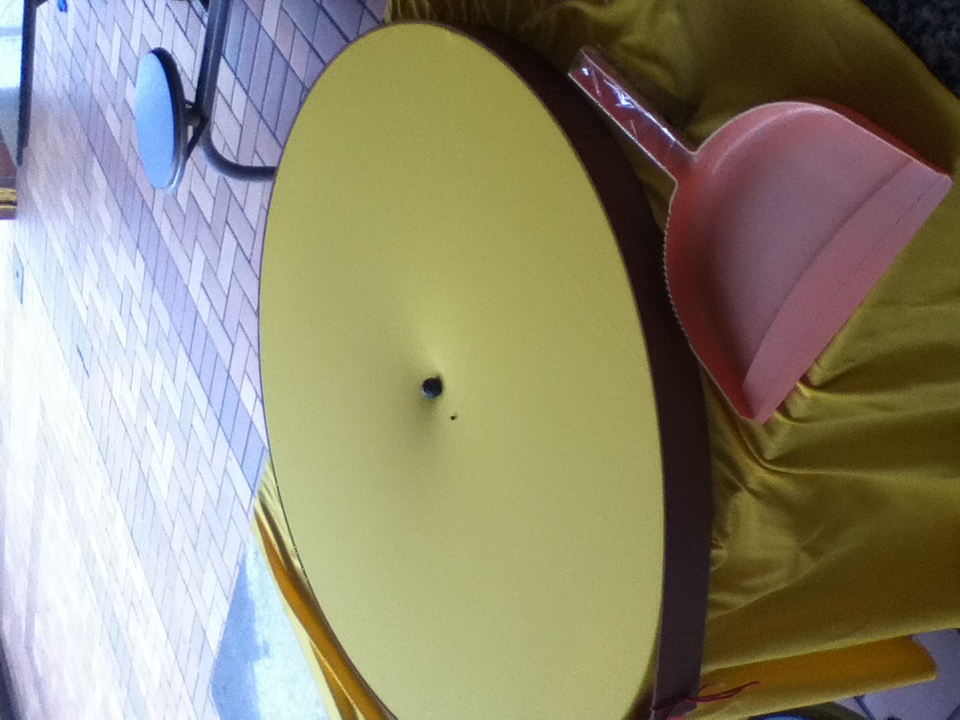 Problem 02Elastic Space
reporter: 
Denise Sacramento Christovam
Problem 2 
Elastic Space
The dynamics and apparent interactions of massive balls rolling on a stretched horizontal membrane are often used to illustrate gravitation. Investigate the system further. Is it possible to define and measure the apparent “gravitational constant” in such a “world”?
Contents
Elastic Membrane - Deformation
Vertical displacement of the membrane:
Continuous isotropic membrane
Discrete system
Using Hooke’s Law:
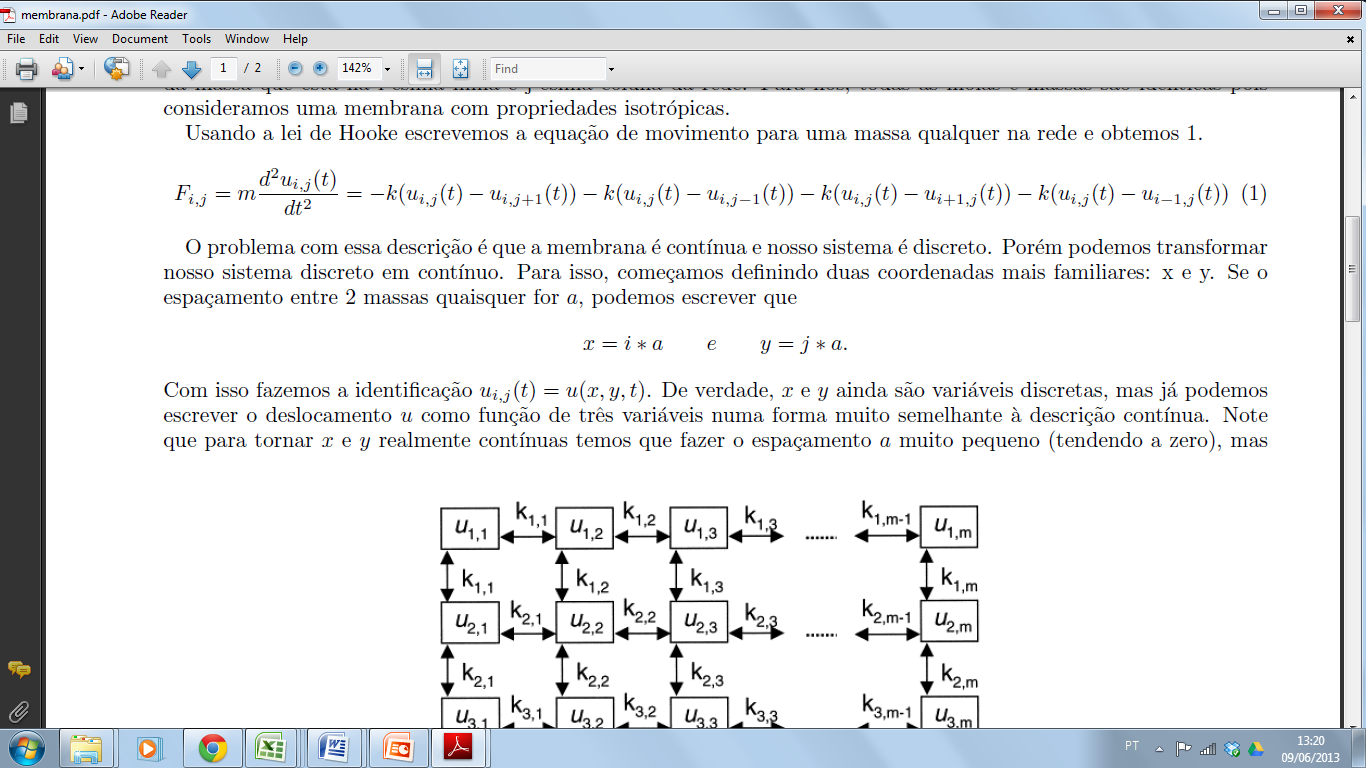 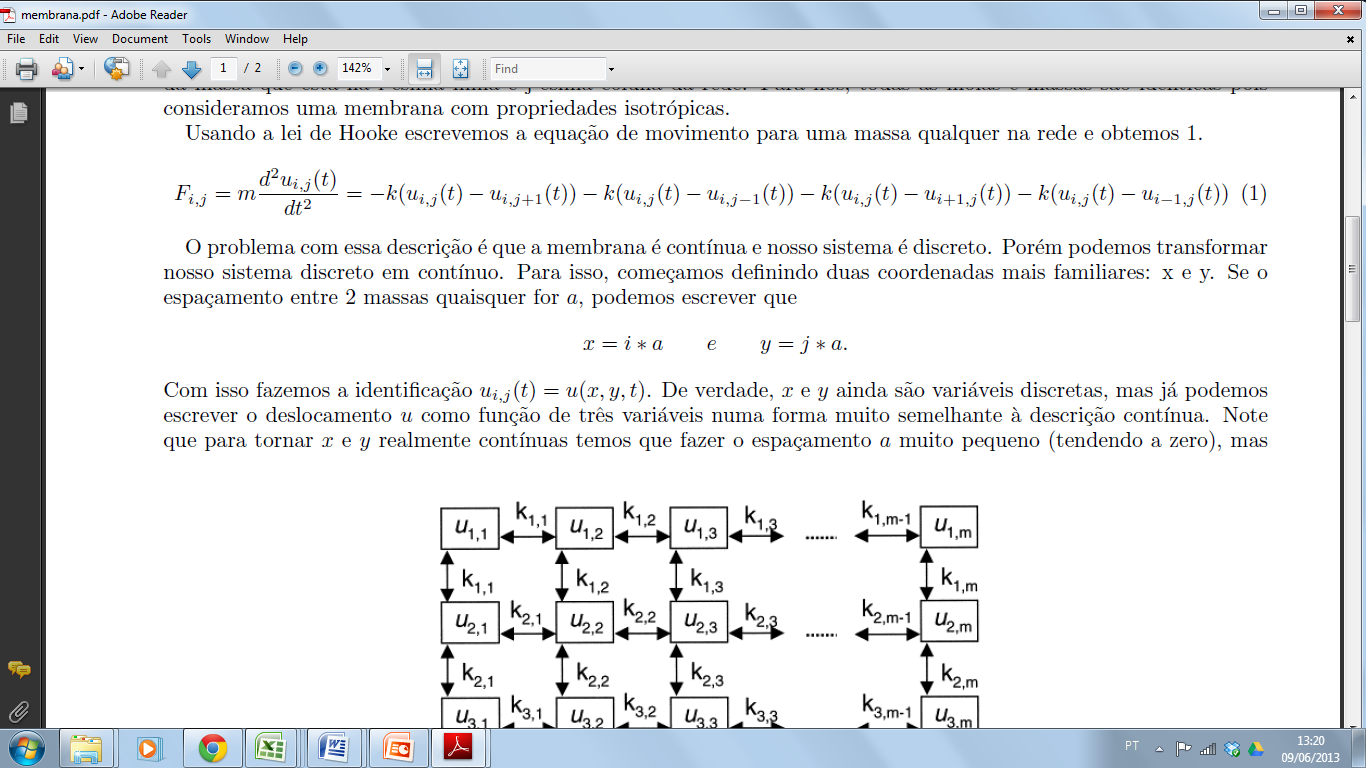 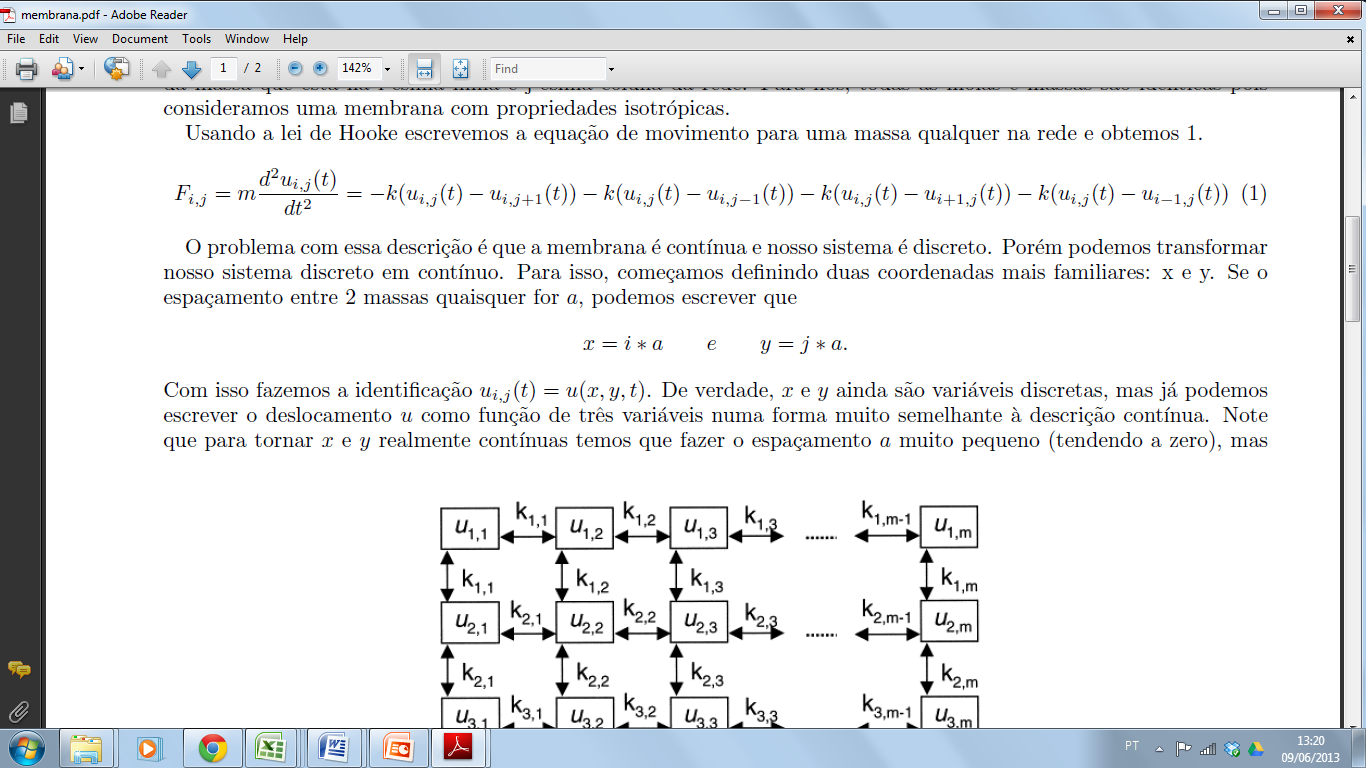 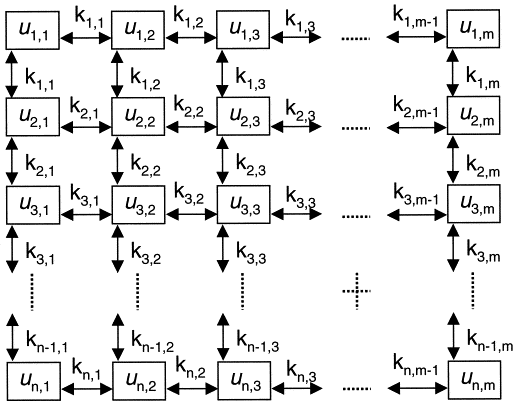 Elastic Membrane - Deformation
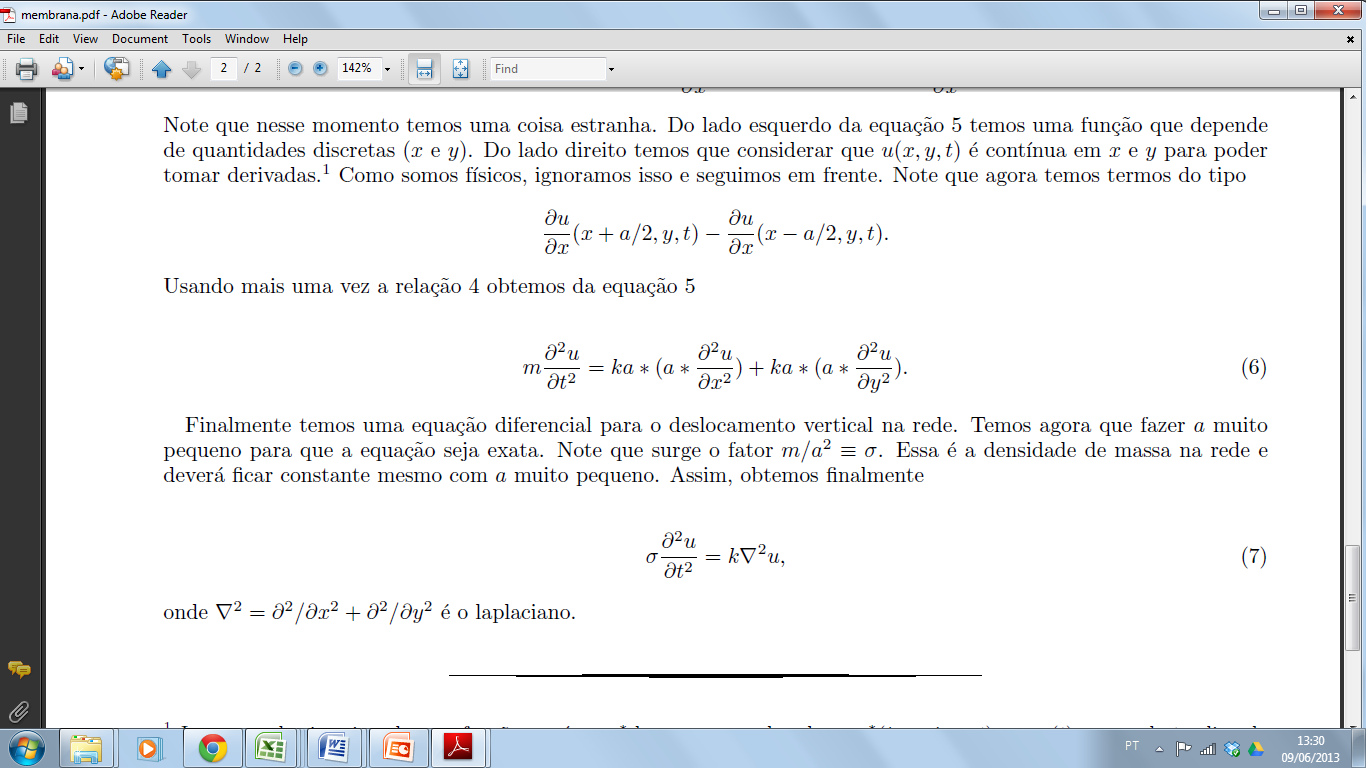 .
.
.
.
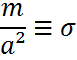 Massic density (constant)
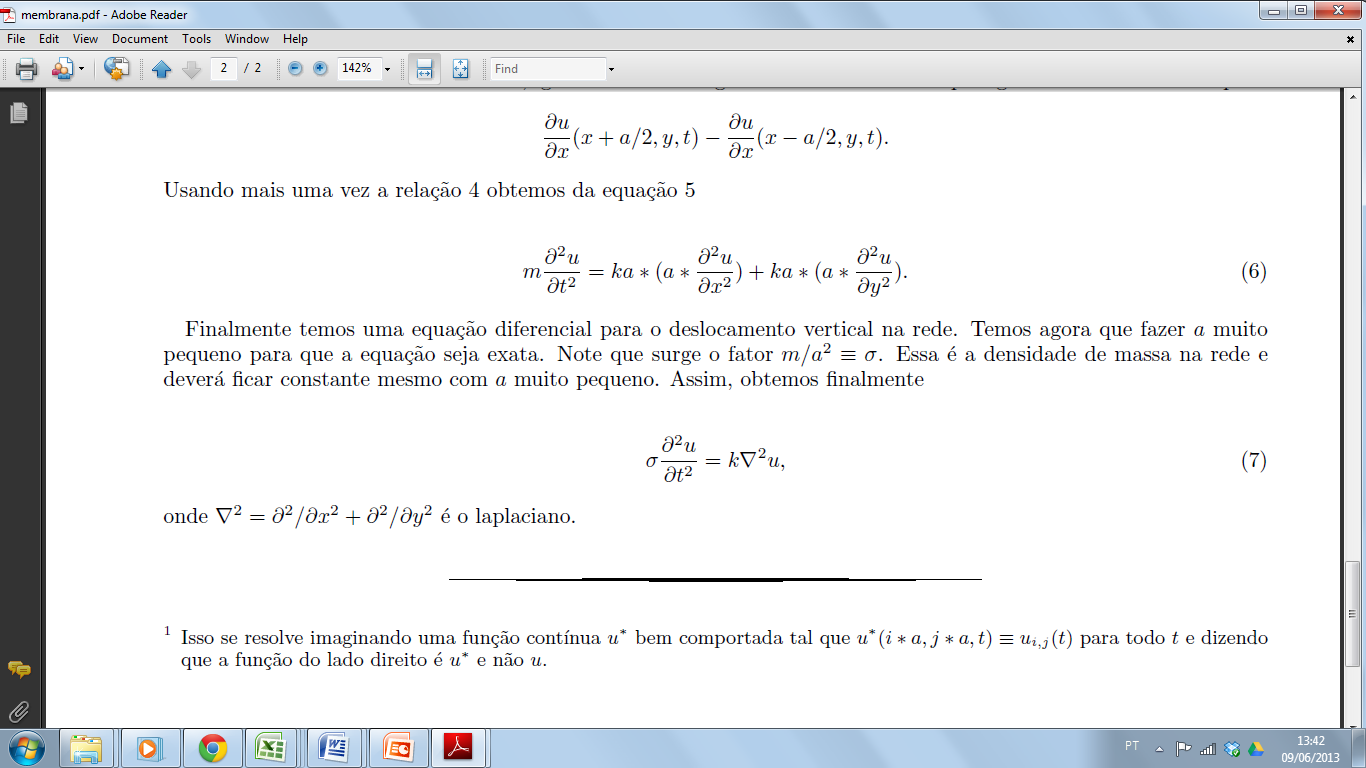 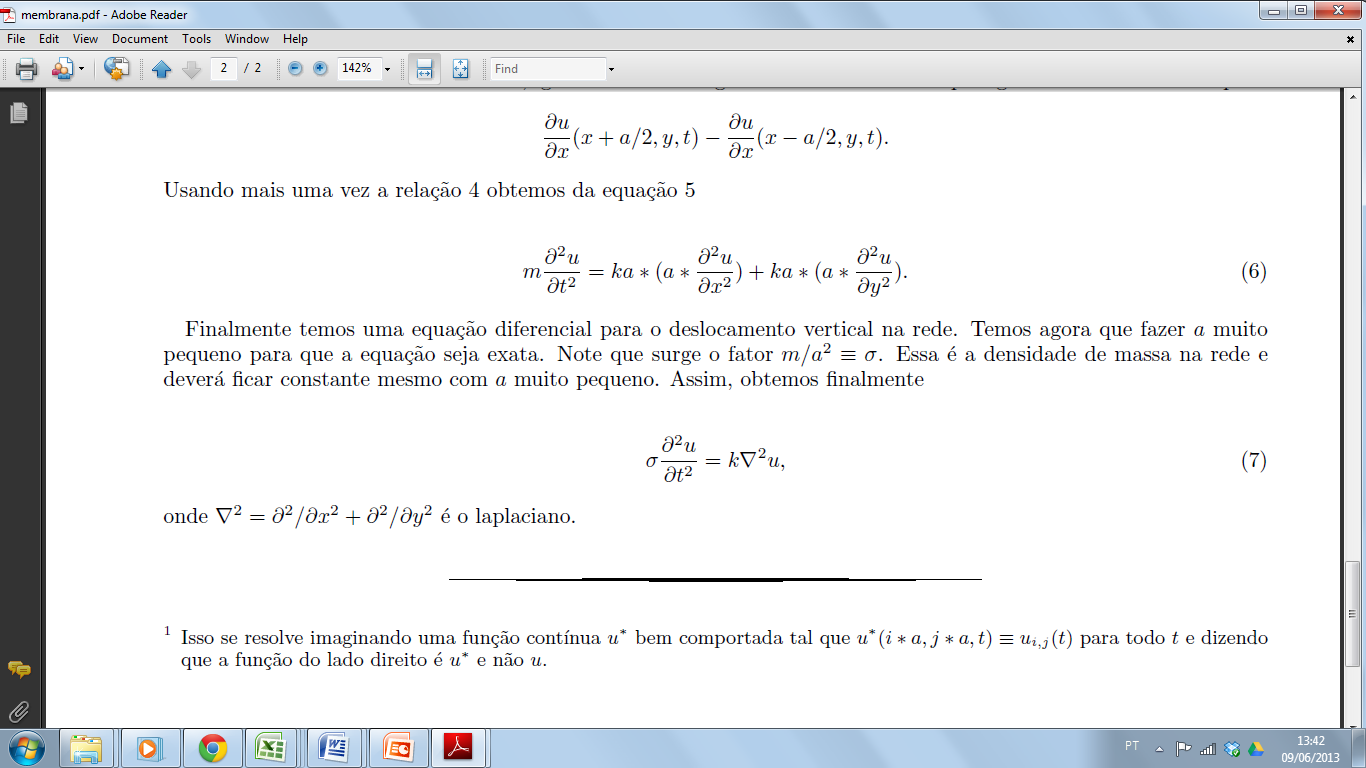 Elastic Membrane - Potential
Membrane obeys wave equation:


Stationary form:
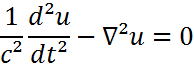 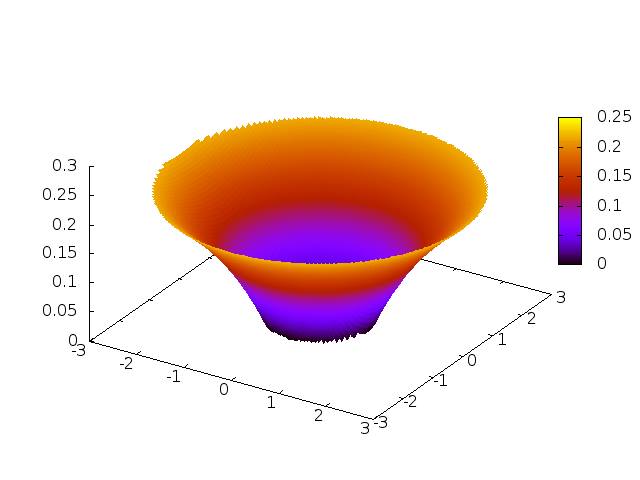 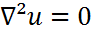 Distance from the center to any other position (radial coordinates)
Vertical displacement
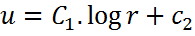 Adjustment constant
Elastic Membrane - Potential
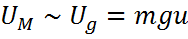 Ball is constrained to ride on the membrane.
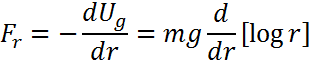 Mass of the particle
As the force does not vary with 1/r², our system is not  gravitational.
We find, then, an analogue G.
Force due to membrane’s potential
Earth’s Gravity
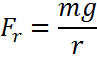 Elastic Membrane - C1 (and analog G) definition
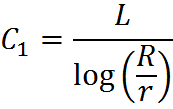 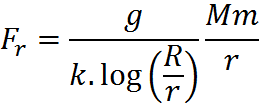 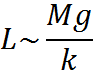 Analog G
Elastic Membrane – Motion Equation
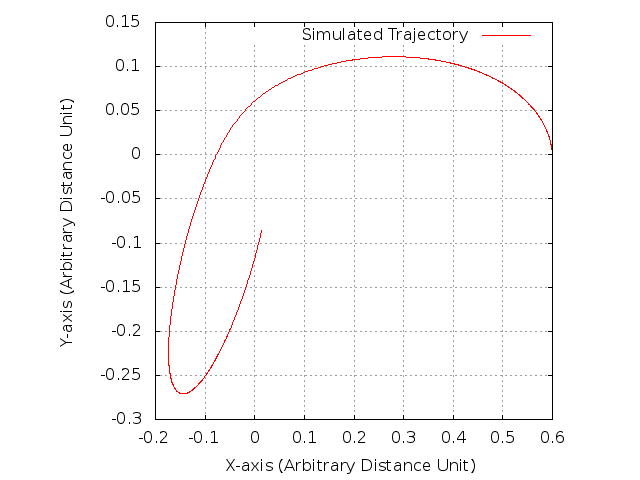 y
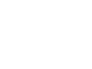 x
Gravity
Masses
Radii
Elastic constants
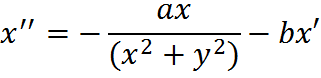 The validity of this trajectory will be shown qualitatively in experiment.
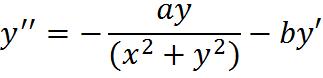 Damping constant (dissipative forces)
Elastic Membrane – Motion Equation
Rolling ball’s behavior:
Close to the great mass (“singularity”)
Far from singularity
The closer to singularity, the greater deviation from parabola
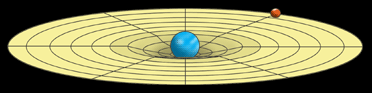 Approach Movement
Disregarding vertical motion (one-dimensional movement), the smaller ball’s acceleration towards the other is equivalent to the gravitational pull
Fg
M
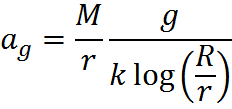 Elastic Membranes
Model applicability finds limitation
Gravitational Field’s Dimension
Space-time: continuous
Membrane: limited
Limit= Borders
Relativity and Membranes
Basic concepts: space-time and gravity wells
Fundamental differences:
Time
Friction 
Kinetic energy
Gravitational potential
Our model: Earth’s gravity causes deformation (great ball’s weight) (Rubber-sheet model)
It’s not a classical gravitation model, but it’s possible to make an analogy.
Material
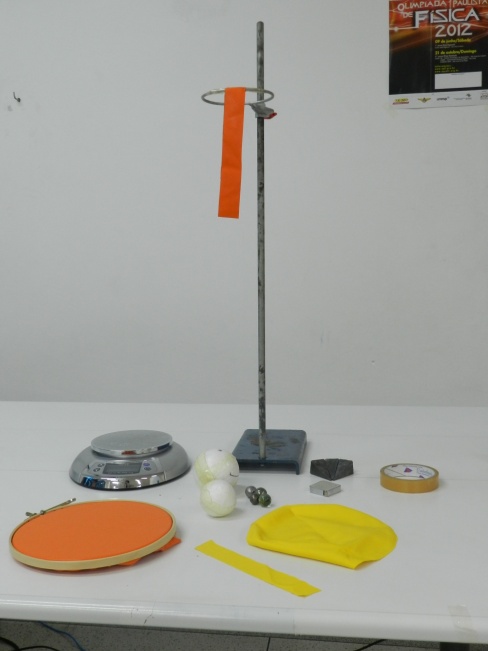 Strips of rubber balloon and lycra
Half of rubber balloon and lycra (sheet)
Baste
Styrofoam balls with lead inside
Metal spheres, marbles and beads
Two metal brackets
Scale (±0.0001 g - measured)
Sinkers
Measuring tape (±0.05 cm)
Plastic shovel with wooden 
	block (velocity control)
Adhesive tape
Camera
1
6
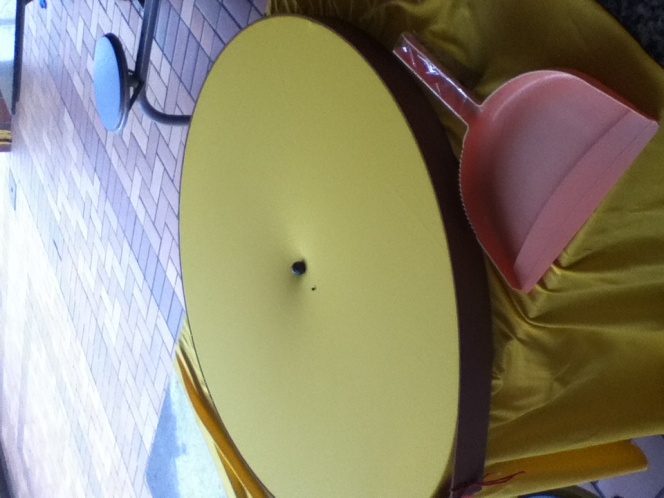 8
9
2
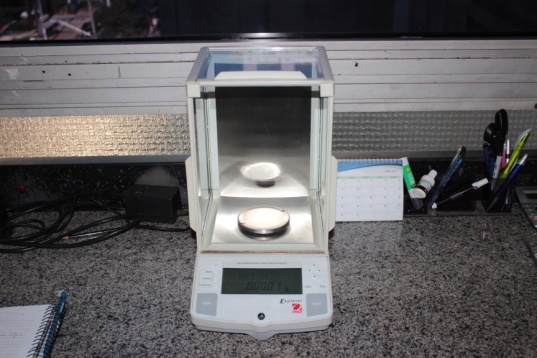 4
2
3
5
2
1
10
7
Experiment 4: System’s dimensions were varied.
Experiment 5: Circular motion.
Experimental Description
Experiment 1: Validation of theoretical trajectory.
Experiment 2: Determination of rubbers’ spring constant. 
Experiment 3: Same balls interacting, variation of rubber-sheet and dimensions.
Experiment 4: Same membrane and center ball (great mass), different approaching ball.
Experiment 1: Trajectory
Using the shovel, we set the same initial velocity for all the repetitions.
Experiment 1: Trajectory
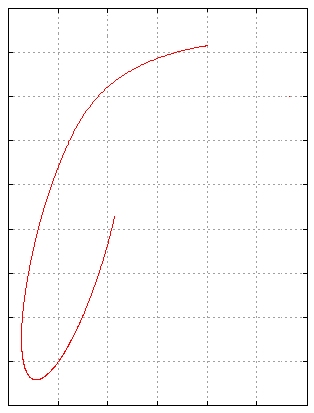 The obtained trajectory fits  our model, thus, validating the proposed equations.
Experiment 2: Spring Constant
Experimental Setup:







5 sinkers, added one at a time.
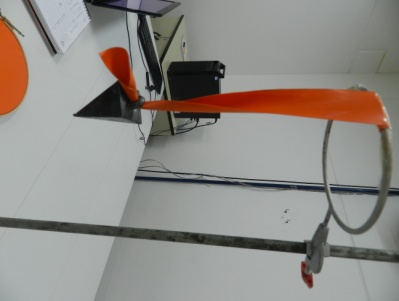 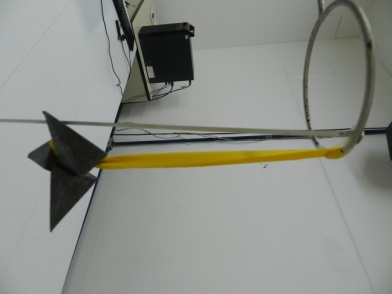 Experiment 2: Spring Constant
Yellow: k=0.82 N/cm
 Orange: k=0.95 N/cm
The yellow sheet will be the most deformed: higher gravitational constant.
Experiment 3: Different rubber-sheets
Experimental procedure:
Five repetitions for every ball/sheet combination
Experiment 3: Different rubber-sheets
GaO: 6,3.10-12 m3/kg.s² 
 GaY: 1,18.10-11 m3/kg.s² 
 M = 77,3 g
Experiment 3: Different rubber-sheets
Both formulas agree (given the errors), based on experimental results.
Gravity (Earth): 9,8 m/s²
 ∆L measured with tape
Experiment 3: Different rubber-sheets
Experiment 3:
The “gravitational constant” is dependent on the distance from the center, showing that, again, our system is not gravitational.
Experiment 4: Different rolling ball
Blue: marble
Red: bead
Conclusion
The proposed system is not a gravitational system;
It is possible to determine analogue analogue gravitational constant of the system (exp. 3);
This Ga is dependent on geometric and elastic characteristics of the system;
Ga not equal to G, as the system’s not gravitational;
The model’s approach is limited to very different masses (exp.4). Otherwise, the model is not applicable.
References
CARROLL ,Sean M. Lecture Notes on General Relativity. Institute for Theoretical Physics, University of California, 12/1997.
MITOpenCourseWare – Physics 1: Classical Mechanics. 10 – Hooke’s Law, Simple Harmonic Oscillator. Prof. Walter Lewin, recorded on 10/01/99.
HAWKING, Stephen, MLODINOW, Leonard. A Briefer History of Time, 1st edition. 
HALLIDAY, David, RESNICK, Robert. Fundamentals of Physics, vol 2: Gravitation, Waves and Thermodynamics. 9th edition.
HAWKING, Stephen. The Universe in a Nutshell.
POKORNY, Pavel. Geodesics Revisited. Prague Institute of Chemical Technology, Prague, Czech Republic.
THANK YOU!
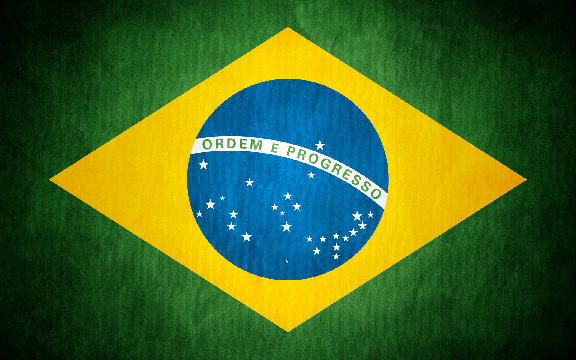 Geodesics
A geodesic is defined as 
	the shortest path between 
	two nearby points. In 
	general relativity, bodies 
	always follow geodesics in 
	four-dimensional space-
	time. In absence of matter 
	or energy, they are straight;
	in three dimensional space, 
	however, their presence in 
	space-time curves in a way the 
	trajectory of bodies or light becomes a curve.
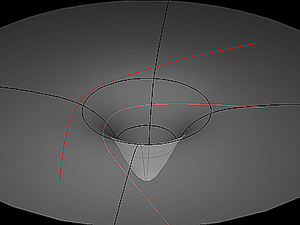 Gravitational Constant (G)
As the gravitational constant is universal, the gravitation constant acting in our experiment must be 6,67.10-11 m³kg-1s-2, in order to the model to be valid.
To validate this Newtonian model, relative conditions have to be similar to space-time, in terms of system dimensions.
Gravity Wells
A gravity well or gravitational well is a conceptual model of the gravitational field surrounding a body in space. The more massive the body the deeper and more extensive the gravity well associated with it. The Sun has a far-reaching and deep gravity well. Asteroids and small moons have much shallower gravity wells. Anything on the surface of a planet or moon is considered to be at the bottom of that celestial body's gravity well. Entering space from the surface of a planet or moon means climbing out of the gravity well. The deeper a planet or moon's gravity well is, the more energy it takes to achieve escape velocity.
In astrophysics, a gravity well is specifically the gravitational potential field around a massive body. Other types of potential wells include electrical and magnetic potential wells. Physical models of gravity wells are sometimes used to illustrate orbital mechanics. Gravity wells are frequently confused with general relativistic embedding diagrams, but the two concepts are unrelated.
Escape Velocity
In Em> 0, the body is released from gravitational action and continues moving.
In Em= 0, the body only has enough energy to break free of the gravitational field.
In Em<0, the body hasn’t enough energy to escape the field, enters orbit and collides with the massive body causing deformation/gravitational field.
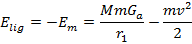 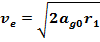 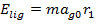 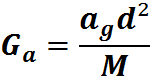 Experiment 1:
Experiment 2: Fitting
Fitting to a polynomial of third degree:



s0= 4.99654 +/- 0.8014 (16.04%)
v0 = -0.496198 +/- 0.07466 (15.05%)
a = 0.035475 +/- 0.004634 (13.06%)
c = -0.000212467 +/- 2.395e-05 (11.27%)
Thus, parabolic fitting is valid.
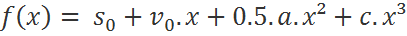 Experiment 2: Variation of Acceleration
Experiment 1: Friction
Experimental procedure:
Measuring the balls’ masses
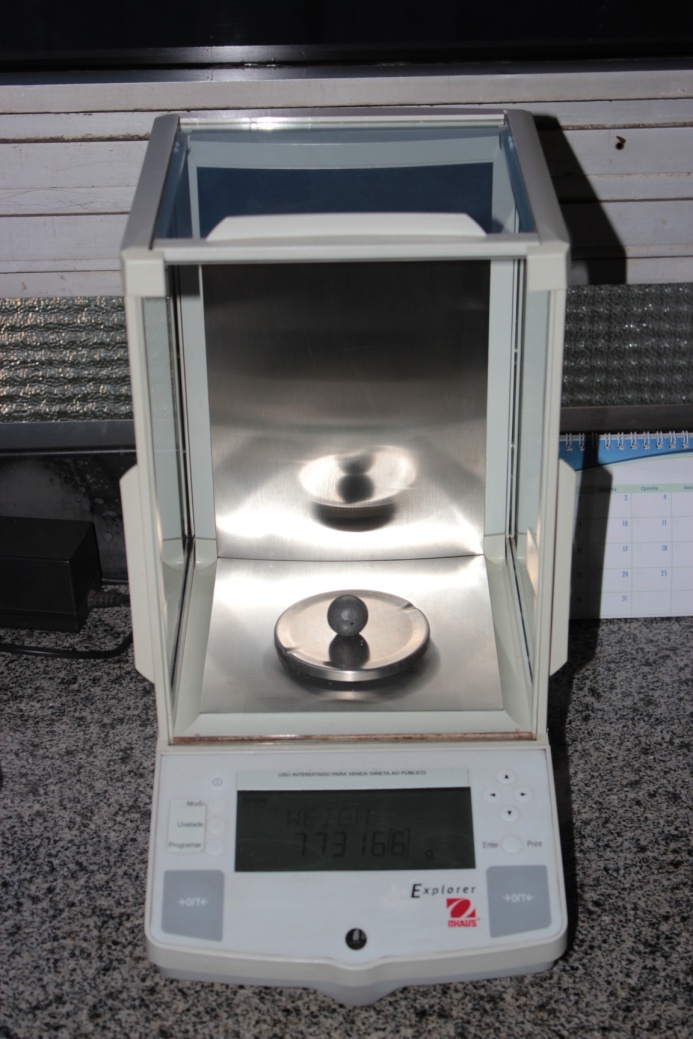 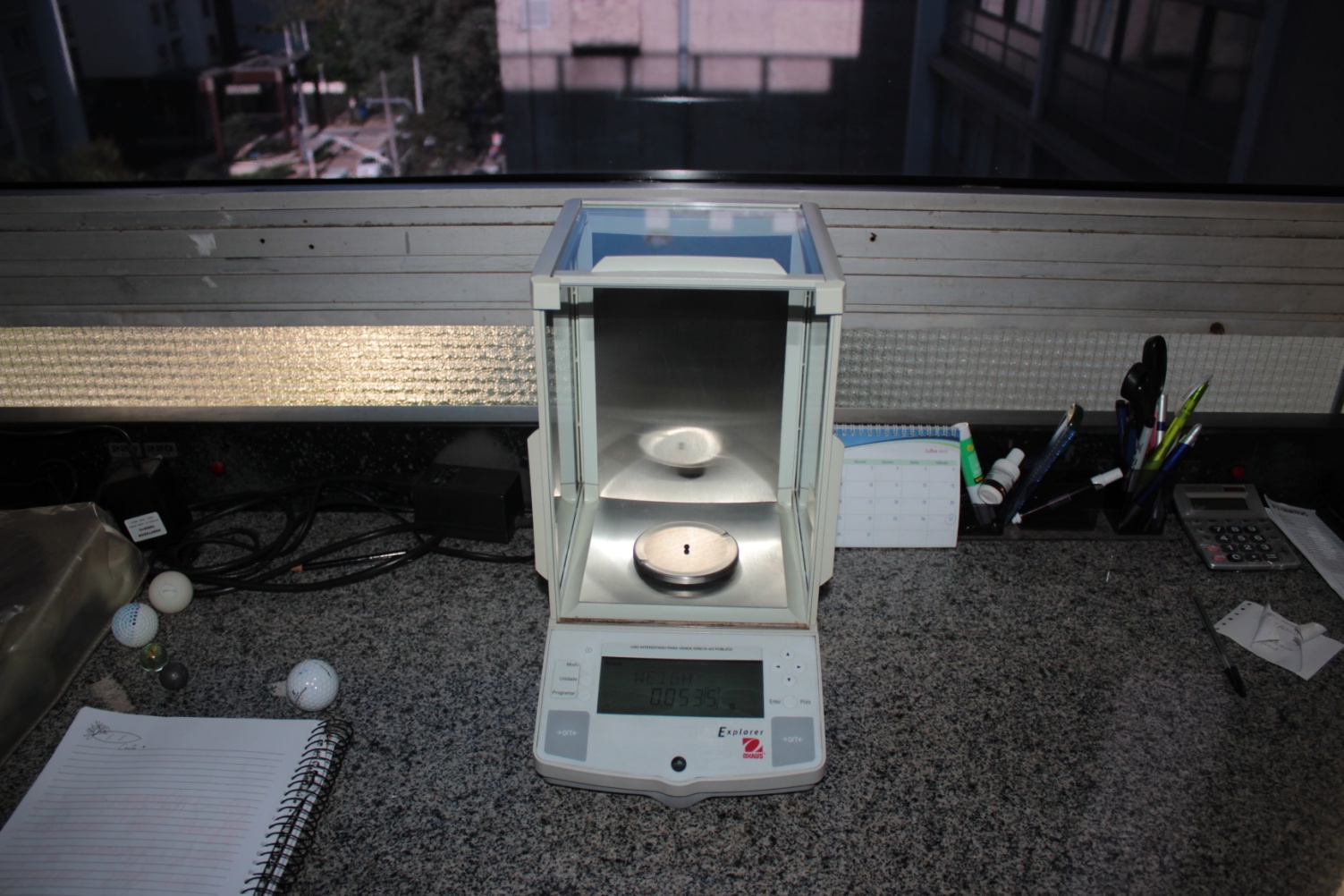 Experiment 1: Friction
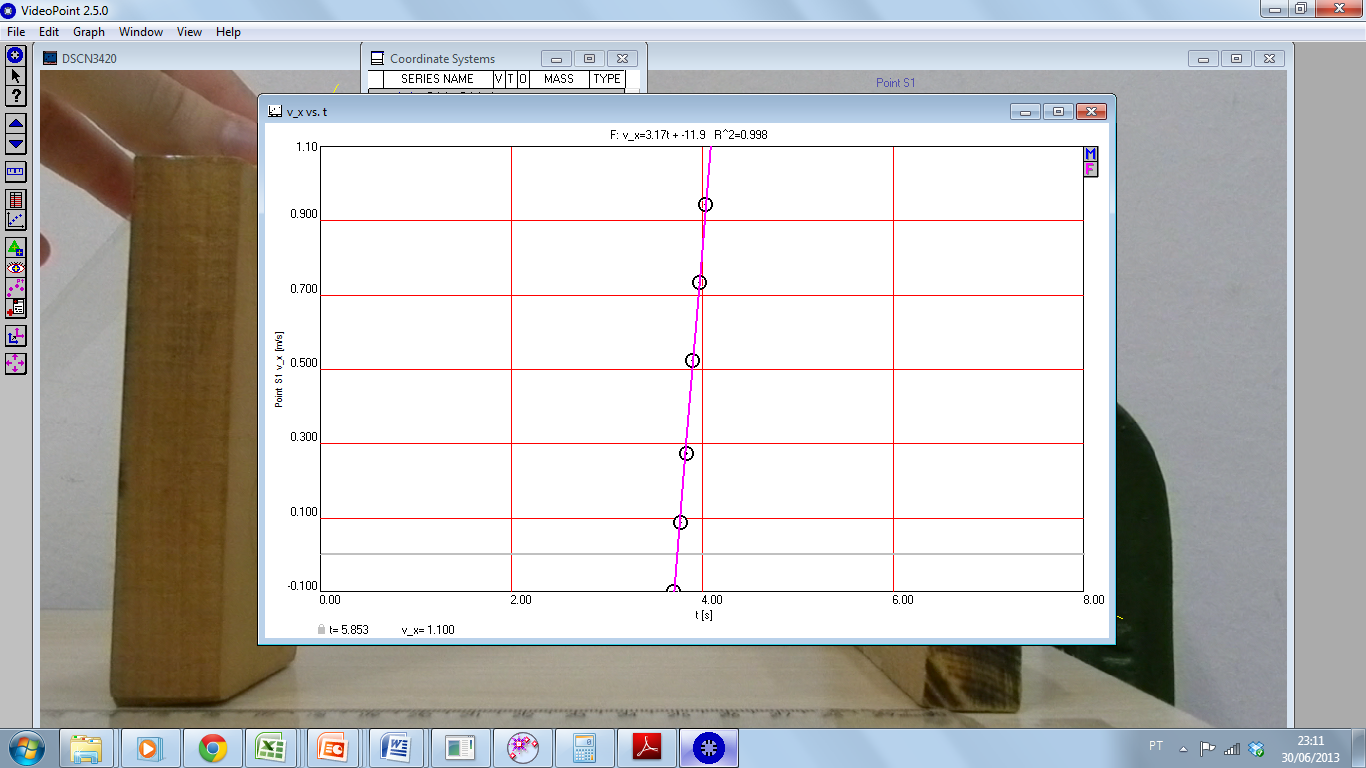 Erro 32,4%
Movement Equations
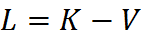 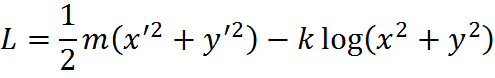 Elastic Membrane – Motion Equation
Newton’s second law (differential form):
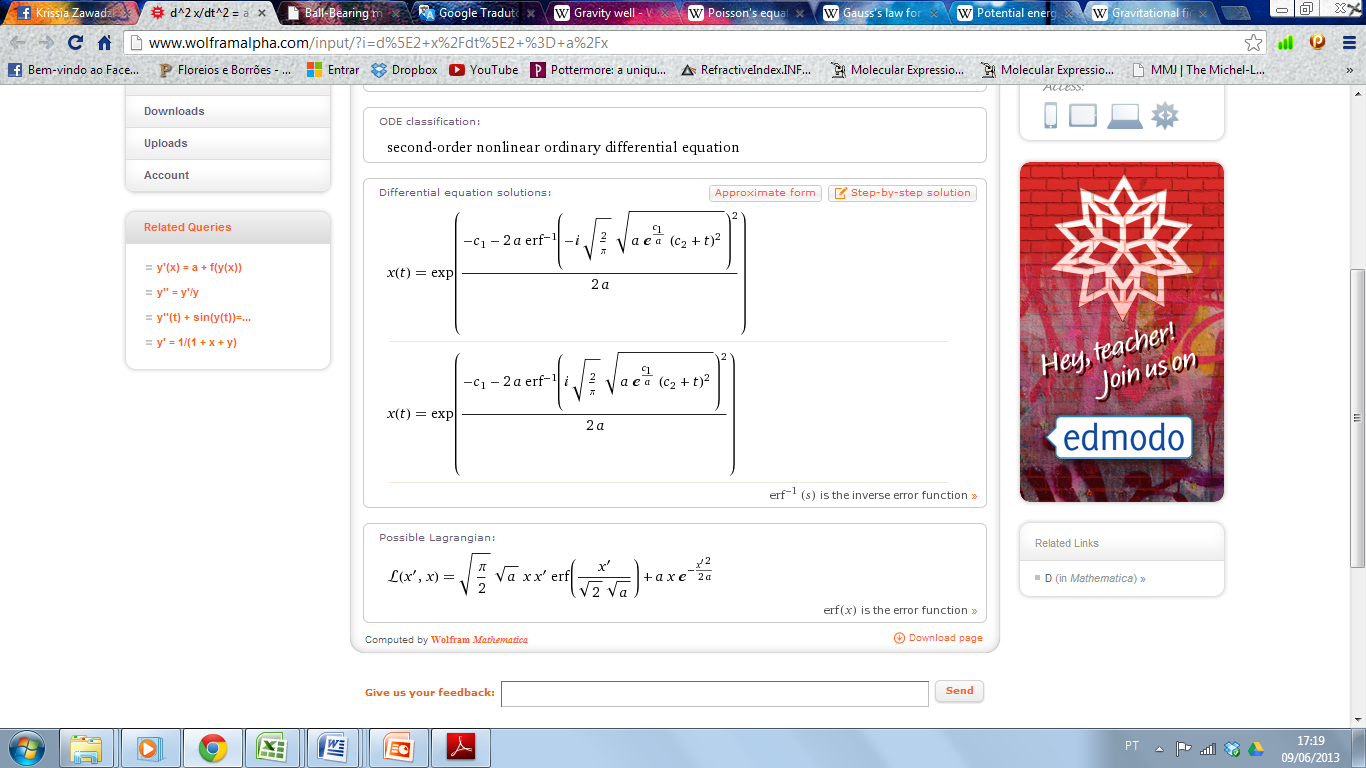 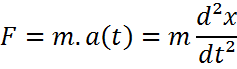 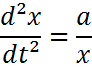 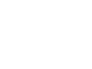 Taylor series of x leads to a polynomial function x = a0 + a1t + a2t² + a3t³+...+ antn
 n≥3 are negligible, as a2 >>a3
 x(t)∼parabolic
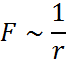 Elastic Membranes and Deformation
Young Modulus is applicable in rubber-sheets:
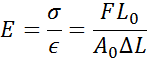 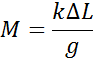 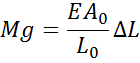 This is just a first approximation, to show the relation between Ga and k!
A0: cross sectional area
L0: initial length
E: Young Modulus
k: spring constant
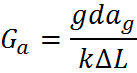